Hi
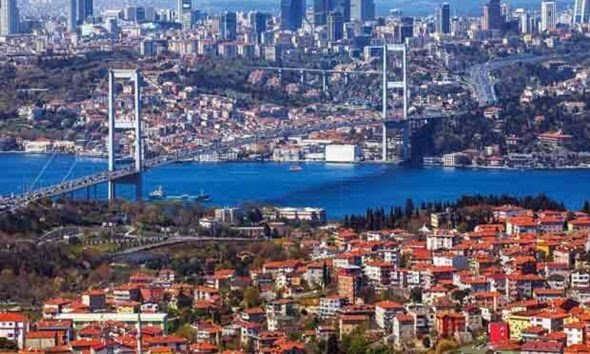 Hi!
My name is Zeynep Sude.
I'm eleven years old.
I'm from Türkiye. And I live in İstanbul.
I study at Abdurrahmangazi Imam Hatip Secondary School.
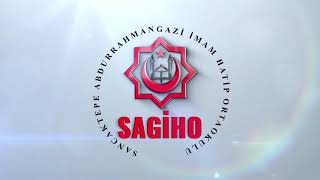 My favourite books are Harry Potter and Miss Peregrine’s Peculiar Children
My hobbies are reading books and doing taekwando.
My favourites lessons are Maths and Science
Thank You